20е. РАССТОЯНИЕ МЕЖДУ ДВУМЯ СКРЕЩИВАЮЩИМИСЯ ПРЯМЫМИВ ПРОСТРАНСТВЕ(Куб, пирамида)
[Speaker Notes: В режиме слайдов ответ появляется после кликанья мышкой.]
Расстоянием между двумя скрещивающимися прямыми в пространстве называется длина общего перпендикуляра, проведенного к этим прямым. 
	Если одна из двух скрещивающихся прямых лежит в плоскости, а другая –  параллельна этой плоскости, то расстояние между данными прямыми равно расстоянию между прямой и плоскостью.
	Если две скрещивающиеся прямые лежат в параллельных плоскостях, то расстояние между этими прямыми равно расстоянию между параллельными плоскостями.
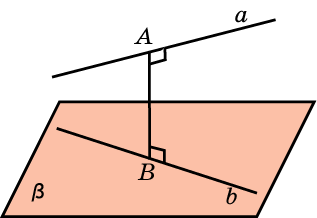 [Speaker Notes: В режиме слайдов ответ появляется после кликанья мышкой.]
Теорема. Общий перпендикуляр к двум скрещивающимся прямым сущест­вует и единственен.
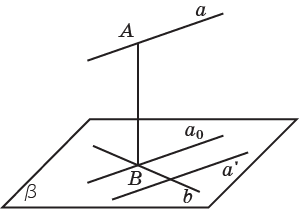 Доказательство. Пусть a, b - скрещивающиеся прямые. Через одну из них, например b, проведем плоскость β, параллельную прямой а. Это можно сделать, проведя прямую а', параллельную а и пересекающую b.
Тогда пересекающиеся прямые а', b будут определять искомую плоскость β. Рассмотрим ортогональную проекцию а0 прямой а на плоскость β. Она будет параллельна прямой a и пе­ресечет прямую b в некоторой точке В, которая является ортогональной проекцией некоторой точки А прямой а. Отрезок АВ будет искомым. Действительно, он перпендикулярен плоскости β и, следовательно, перпенди­кулярен прямым b и а0, т.е. он является общим перпендикуляром к прямым  a и b.
[Speaker Notes: В режиме слайдов ответ появляется после кликанья мышкой.]
Докажем единственность. Пусть дан общий перпендикуляр к прямым a и b. Тогда его ортогональная проекция на плоскость  должна совпадать с точкой B, а перпендикуляр, опущенный из точки B на прямую a должен совпадать с отрезком AB. Следовательно, данный общий перпендикуляр будет совпадать с отрезком AB.
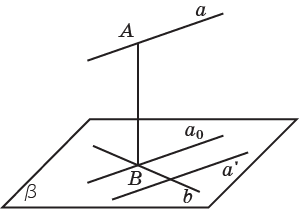 [Speaker Notes: В режиме слайдов ответ появляется после кликанья мышкой.]
Теорема. Расстояние между скрещивающимися прямыми является наименьшим расстоянием между точками, расположенными на этих прямых.
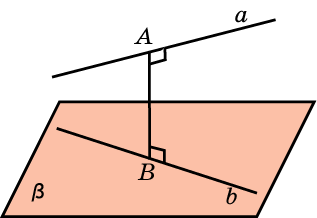 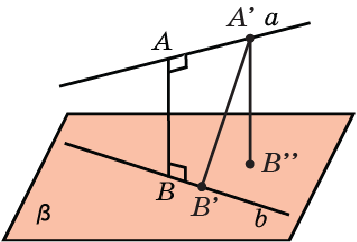 Доказательство. Пусть AB – общий перпендикуляр к скрещивающимся прямым a и b, β – плоскость, содержащая прямую b и параллельная прямой a. Рассмотрим какие-нибудь точки A’, B’, принадлежащие соответственно прямым a, b. Из точки A’ опустим перпендикуляр A’B’’ на плоскость β. Отрезок A’B’’ равен отрезку AB. Отрезок A’B’’  является наклонной. Следовательно, AB = A’B’’ < A’B’.
[Speaker Notes: В режиме слайдов ответ появляется после кликанья мышкой.]
Упражнение 1
В единичном кубе A…D1 найдите расстояние между прямыми AA1 и BC.
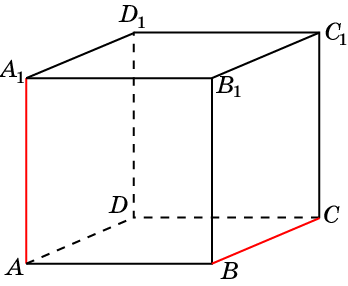 Ответ: 1.
[Speaker Notes: В режиме слайдов ответ появляется после кликанья мышкой.]
Упражнение 2
В единичном кубе A…D1 найдите расстояние между прямыми AA1 и CD.
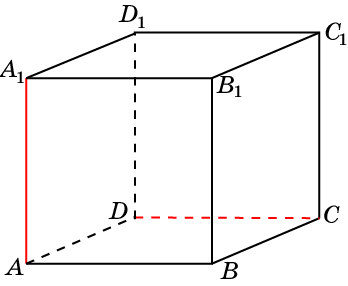 Ответ: 1.
[Speaker Notes: В режиме слайдов ответ появляется после кликанья мышкой.]
Упражнение 3
В единичном кубе A…D1 найдите расстояние между прямыми  AA1 и BC1.
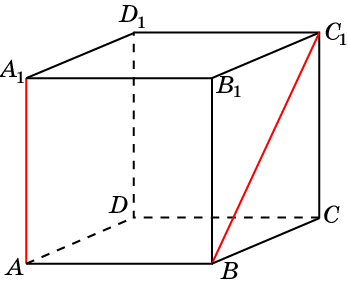 Ответ: 1.
[Speaker Notes: В режиме слайдов ответ появляется после кликанья мышкой.]
Упражнение 4
В единичном кубе A…D1 найдите расстояние между прямыми  AA1 и CD1.
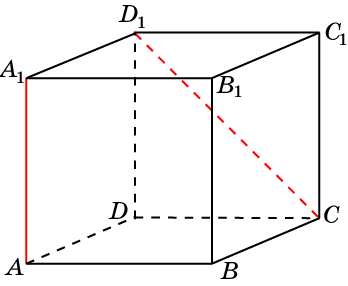 Ответ: 1.
[Speaker Notes: В режиме слайдов ответ появляется после кликанья мышкой.]
Ответ:
Упражнение 5
В единичном кубе A…D1 найдите расстояние между прямыми AA1 и CC1.
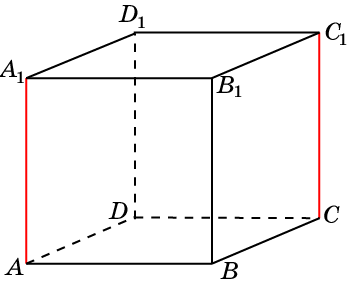 [Speaker Notes: В режиме слайдов ответ появляется после кликанья мышкой.]
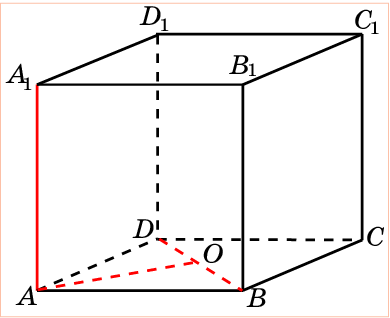 Решение. Пусть O – середина BD. Искомым расстоянием является длина отрезка AO. Она равна
Ответ:
Упражнение 6
В единичном кубе A…D1 найдите расстояние между прямыми  AA1 и BD.
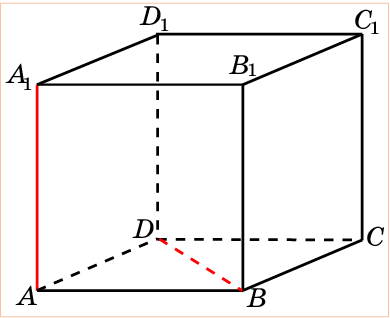 [Speaker Notes: В режиме слайдов ответ появляется после кликанья мышкой.]
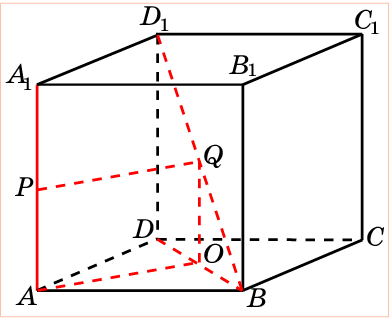 Решение. Пусть P, Q – середины AA1, BD1. Искомым расстоянием является длина отрезка PQ. Она равна
Ответ:
Упражнение 7
В единичном кубе A…D1 найдите расстояние между прямыми  AA1 и BD1.
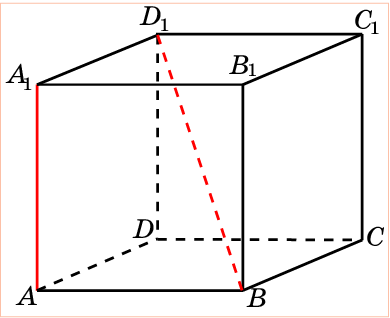 [Speaker Notes: В режиме слайдов ответ появляется после кликанья мышкой.]
Ответ:
Упражнение 8
В единичном кубе A…D1 найдите расстояние между прямыми  AA1 и BD1.
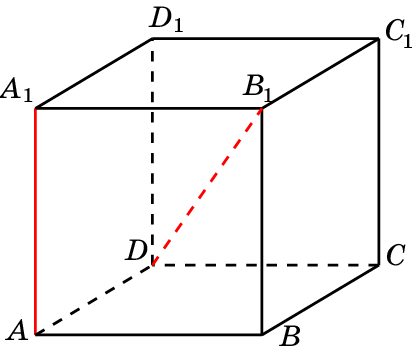 [Speaker Notes: В режиме слайдов ответ появляется после кликанья мышкой.]
Упражнение 9
В единичном кубе A…D1 найдите расстояние прямыми  AB1 и CD1.
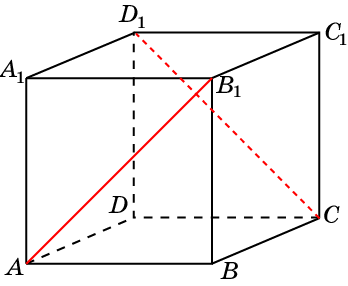 Ответ: 1.
[Speaker Notes: В режиме слайдов ответ появляется после кликанья мышкой.]
Решение. Искомое расстояние равно расстоянию между параллельными плоскостями AB1D1 и BDC1. Диагональ A1C перпендикулярна этим плоскостям и делится в точках пересечения на три равные части. Следовательно, искомое расстояние равно длине отрезка EF и равно
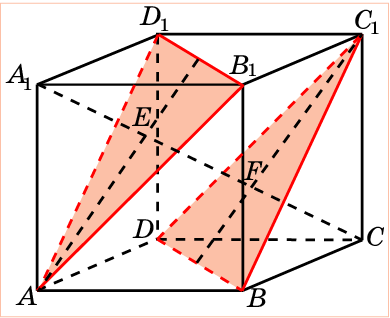 Ответ:
Упражнение 10
В единичном кубе A…D1 найдите расстояние между прямыми  AB1 и BC1.
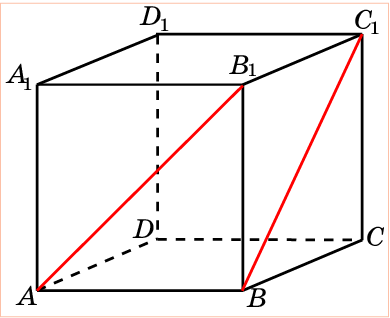 [Speaker Notes: В режиме слайдов ответ появляется после кликанья мышкой.]
Решение аналогично предыдущему.
Ответ:
Упражнение 11
В единичном кубе A…D1 найдите расстояние между прямыми  AB1 и A1C1.
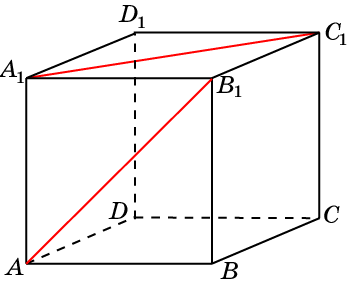 [Speaker Notes: В режиме слайдов ответ появляется после кликанья мышкой.]
Решение аналогично предыдущему.
Ответ:
Упражнение 12
В единичном кубе A…D1 найдите расстояние между прямыми  AB1 и BD.
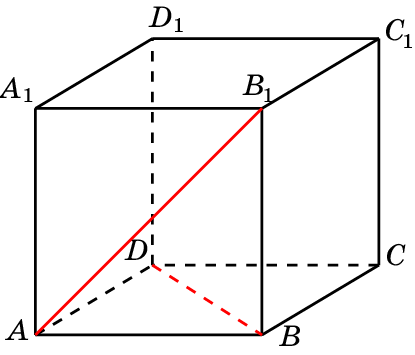 [Speaker Notes: В режиме слайдов ответ появляется после кликанья мышкой.]
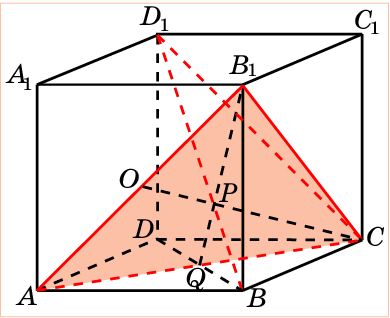 Решение. Диагональ BD1 перпендикулярна плоскости равностороннего треугольника ACB1 и пересекает его в центре P вписанной в него окружности. Искомое расстояние равно радиусу OP этой окружности. 
OP =
Ответ:
Упражнение 13
В единичном кубе A…D1 найдите расстояние прямыми  AB1 и BD1.
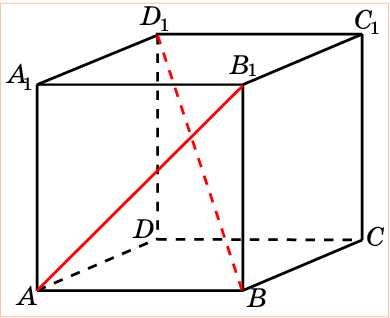 [Speaker Notes: В режиме слайдов ответ появляется после кликанья мышкой.]
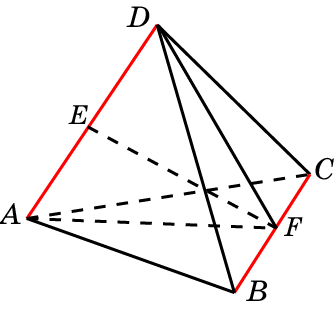 Решение. Искомое расстояние равно длине отрезка EF, где E, F – середины ребер AD, BC. В треугольнике ADF  AD = 1, 
AF = DF =          Следовательно, EF =
Ответ:
Упражнение 14
В единичном тетраэдре ABCD найдите расстояние между прямыми AD и BC.
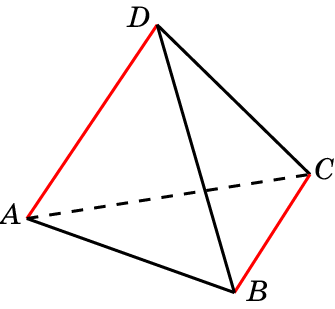 [Speaker Notes: В режиме слайдов ответ появляется после кликанья мышкой.]
Упражнение 15
В правильной пирамиде SABCD, все ребра которой равны 1, найдите расстояние между прямыми AB и CD.
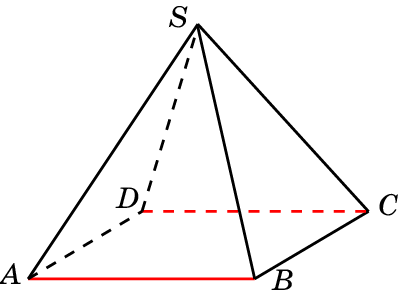 Ответ: 1.
[Speaker Notes: В режиме слайдов ответ появляется после кликанья мышкой.]
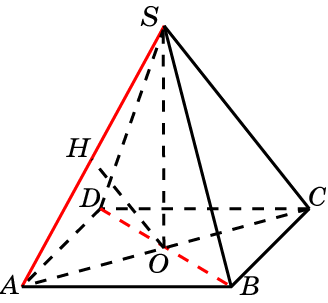 Решение. Искомое расстояние равно высоте OH треугольника SAO, где O – середина BD. В прямоугольном треугольнике SAO 
имеем:  SA = 1, AO = SO =         Следовательно, OH =
Ответ:
Упражнение 16
В правильной пирамиде SABCD, все ребра которой равны 1, найдите расстояние между прямыми SA и BD.
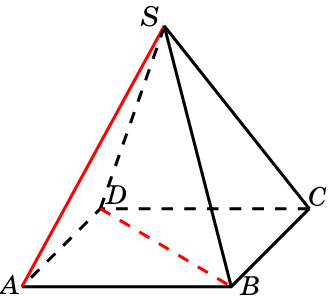 [Speaker Notes: В режиме слайдов ответ появляется после кликанья мышкой.]
Решение. Плоскость SAD параллельна прямой BC. Следовательно, искомое расстояние равно расстоянию между прямой BC и плоскостью SAD. Оно равно высоте EH треугольника SEF, где E, F – середины ребер BC, AD. В треугольнике SEF имеем:
EF = 1, SE = SF =       Высота SO равна
       Следовательно, EH =
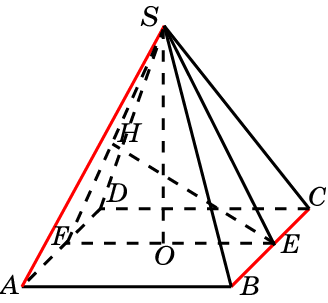 Ответ:
Упражнение 17
В правильной пирамиде SABCD, все ребра которой равны 1, найдите расстояние между прямыми SA и BC.
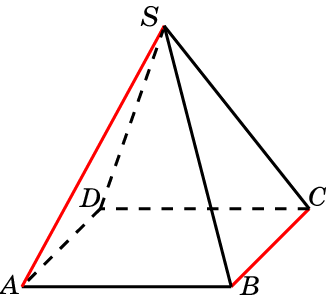 [Speaker Notes: В режиме слайдов ответ появляется после кликанья мышкой.]
Ответ:
Упражнение 18
В правильной 6-ой пирамиде SABCDEF, стороны основания которой равны 1, найдите расстояние между прямыми AB и DE.
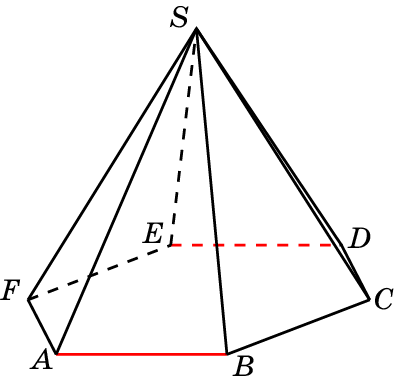 [Speaker Notes: В режиме слайдов ответ появляется после кликанья мышкой.]
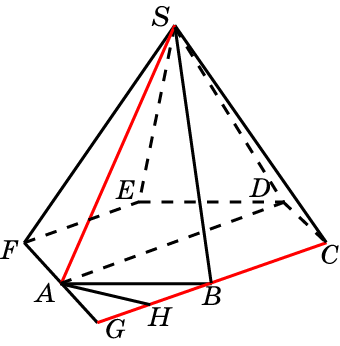 Решение: Продолжим ребра BC и AF до пересечения в точке G. Общим перпендикуляром к SA и BC будет высота AH треугольника ABG. Она равна
Ответ:
Упражнение 19
В правильной 6-ой пирамиде SABCDEF, боковые ребра которой равны 2, а стороны основания – 1, найдите расстояние между прямыми SA и BC.
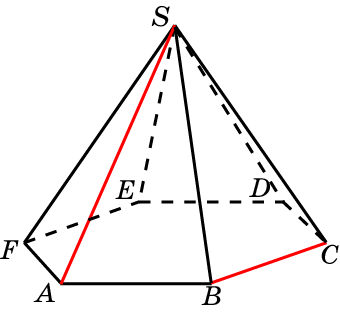 [Speaker Notes: В режиме слайдов ответ появляется после кликанья мышкой.]
Решение: Искомым расстоянием является высота GH треугольника SAG, где G – точка пересечения BF и AD. В треугольнике SAG имеем: 
SA = 2, AG =  0,5, высота SO равна
Отсюда находим GH =
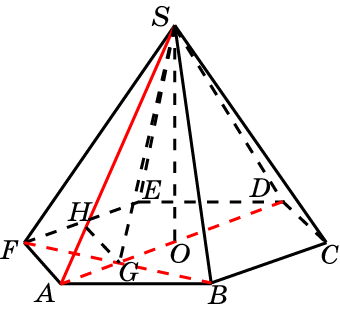 Ответ:
Упражнение 20
В правильной 6-ой пирамиде SABCDEF, боковые ребра которой равны 2, а стороны основания – 1, найдите расстояние между прямыми SA и BF.
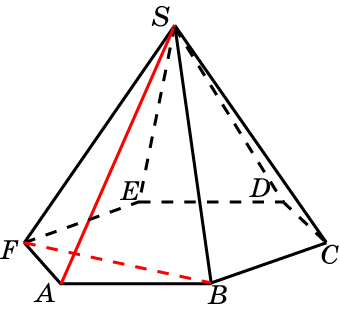 [Speaker Notes: В режиме слайдов ответ появляется после кликанья мышкой.]
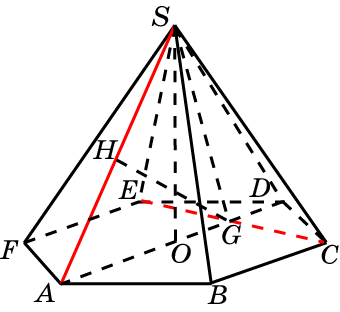 Решение: Искомым расстоянием является высота GH треугольника SAG, где G – точка пересечения CE и AD. В треугольнике SAG имеем: 
SA = 2, AG =      , высота SO равна
        Отсюда находим GH =
Ответ:
Упражнение 21
В правильной 6-ой пирамиде SABCDEF, боковые ребра которой равны 2, а стороны основания – 1, найдите расстояние между прямыми SA и CE.
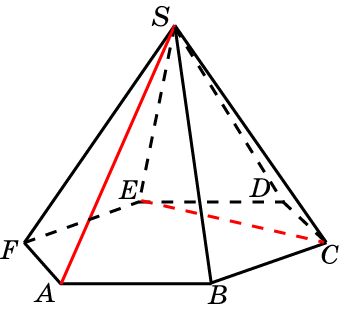 [Speaker Notes: В режиме слайдов ответ появляется после кликанья мышкой.]
Решение: Прямая BD параллельна плоскости SAE. Искомое расстояние равно расстоянию между прямой BD и этой плоскостью и равно высоте PH треугольника SPQ. В этом треугольнике высота SO равна      , 
PQ = 1, SP = SQ =         
Отсюда находим PH =
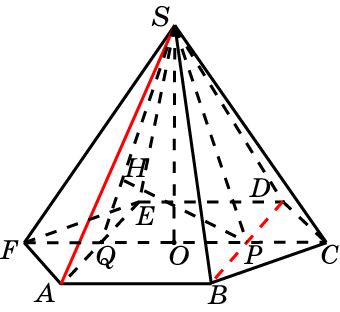 Ответ:
Упражнение 22
В правильной 6-ой пирамиде SABCDEF, боковые ребра которой равны 2, а стороны основания – 1, найдите расстояние между прямыми SA и BD.
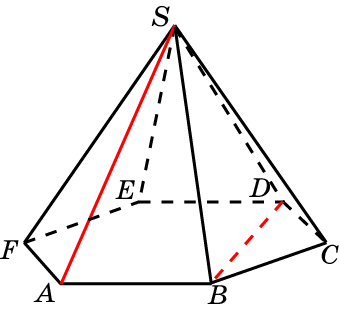 [Speaker Notes: В режиме слайдов ответ появляется после кликанья мышкой.]
Решение: Через точку G проведем прямую, параллельную SA. Обозначим  Q точку ее пересечения с прямой AC. Искомое расстояние равно высоте QH прямоугольного треугольника ASQ, в котором
AS = 2, AQ =         , SQ =         .           
Отсюда находим 
QH =
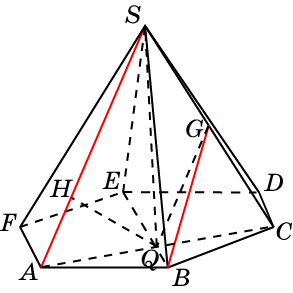 Ответ:
Упражнение 23
В правильной 6-ой пирамиде SABCDEF, боковые ребра которой равны 2, а стороны основания – 1, найдите расстояние между прямыми SA и BG, где G – середина ребра SC.
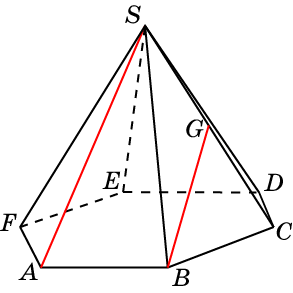 [Speaker Notes: В режиме слайдов ответ появляется после кликанья мышкой.]